Thực đơn ngày 03/10/2024
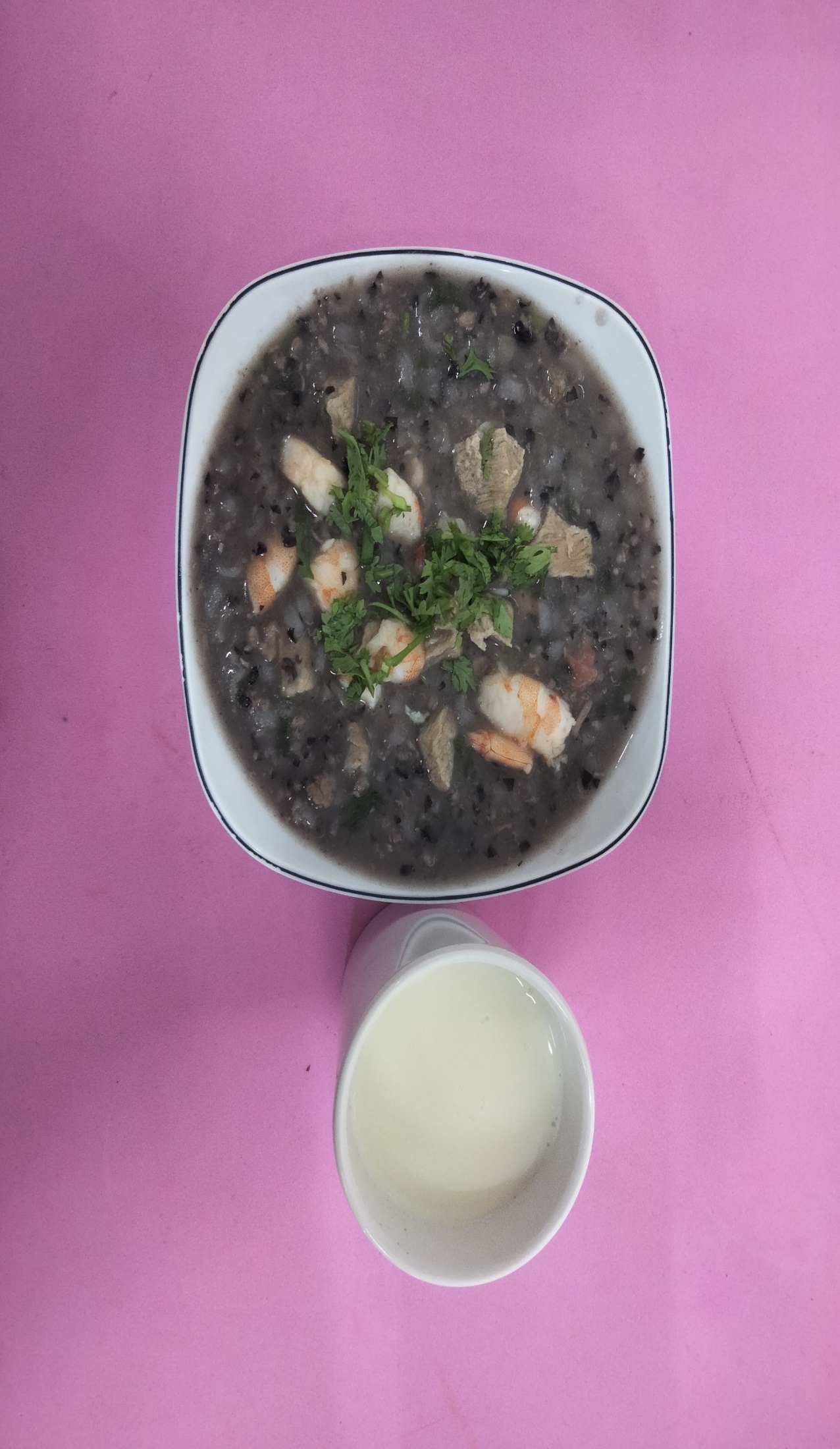 BUỔI SÁNG:
Cháo đậu đen nấu thịt
Sữa
BUỔI TRƯA:
Món mặn: Chả đùm (củ sắn, cà rốt, gan heo, thịt)
Món canh: Canh cá nấu cà chua, hành tây, rau cần
Món chiên: Cá chiên sả
Tráng miệng: Yaourt
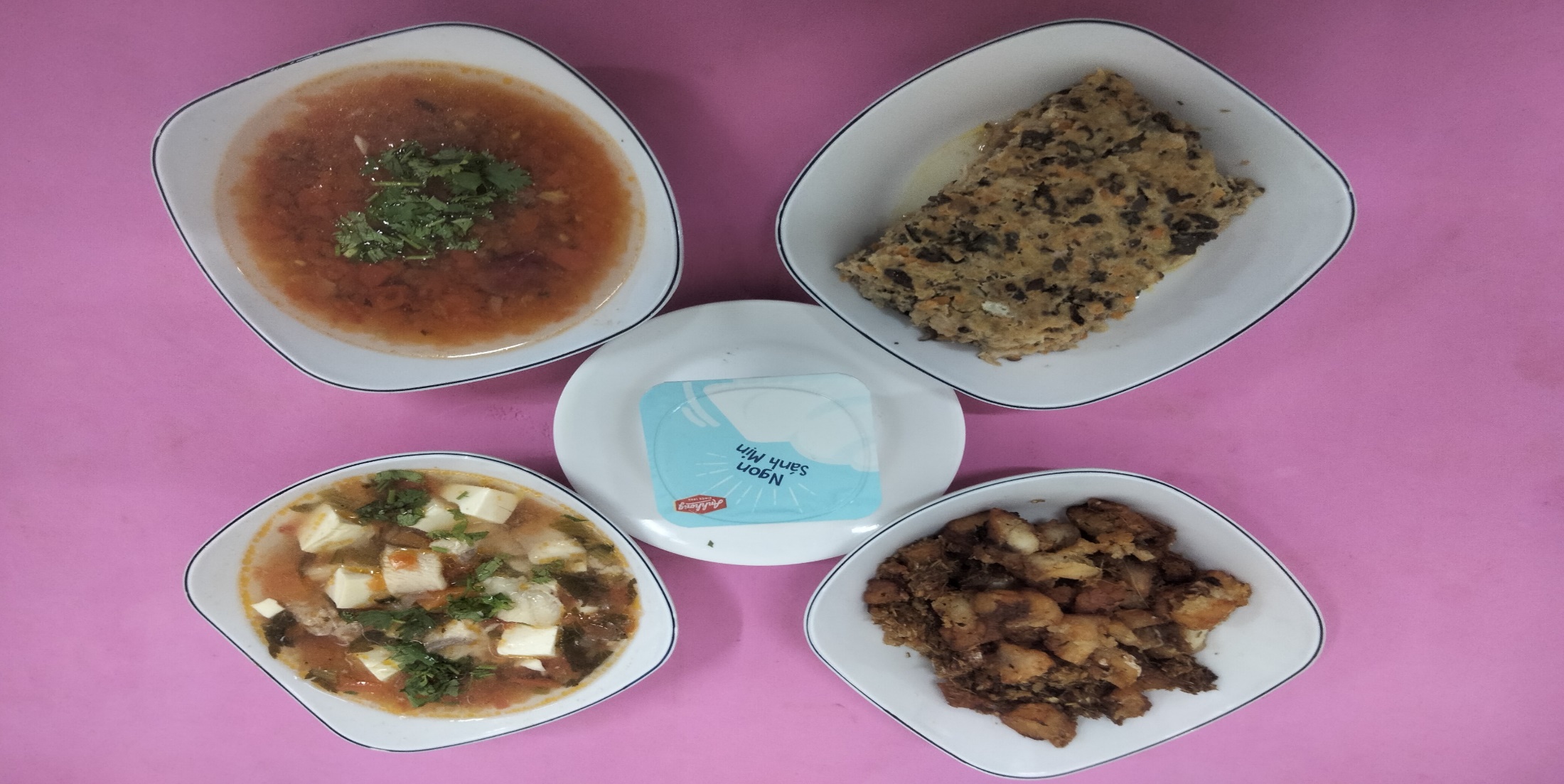 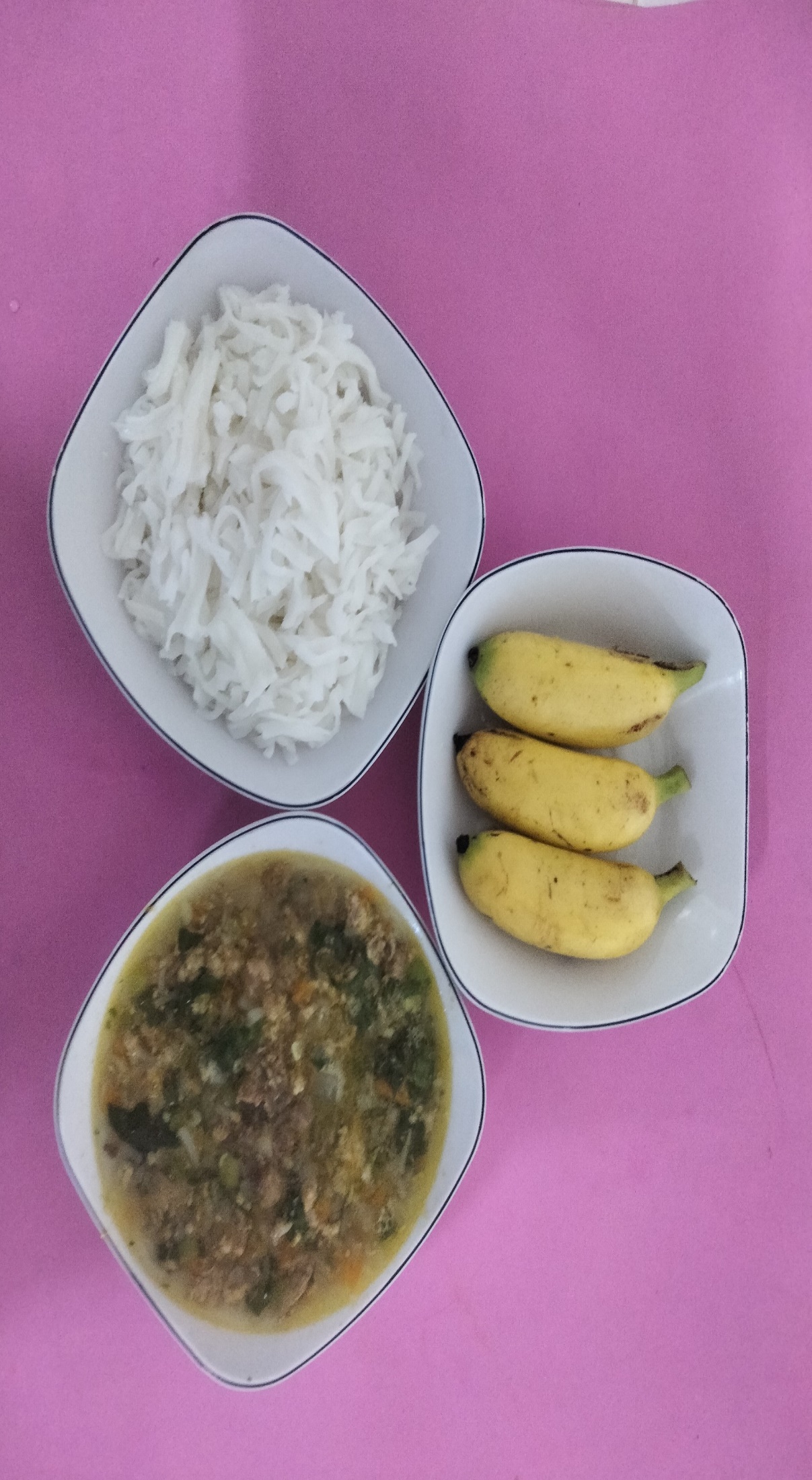 BUỔI XẾ:
Phở nấu giá hẹ, củ cải trắng, rau quế
Tráng miệng: Chuối cau